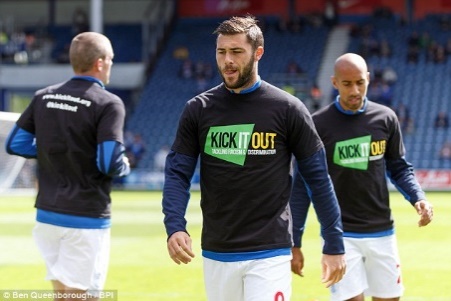 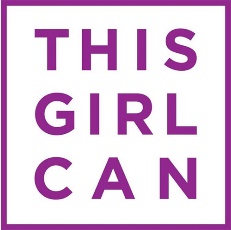 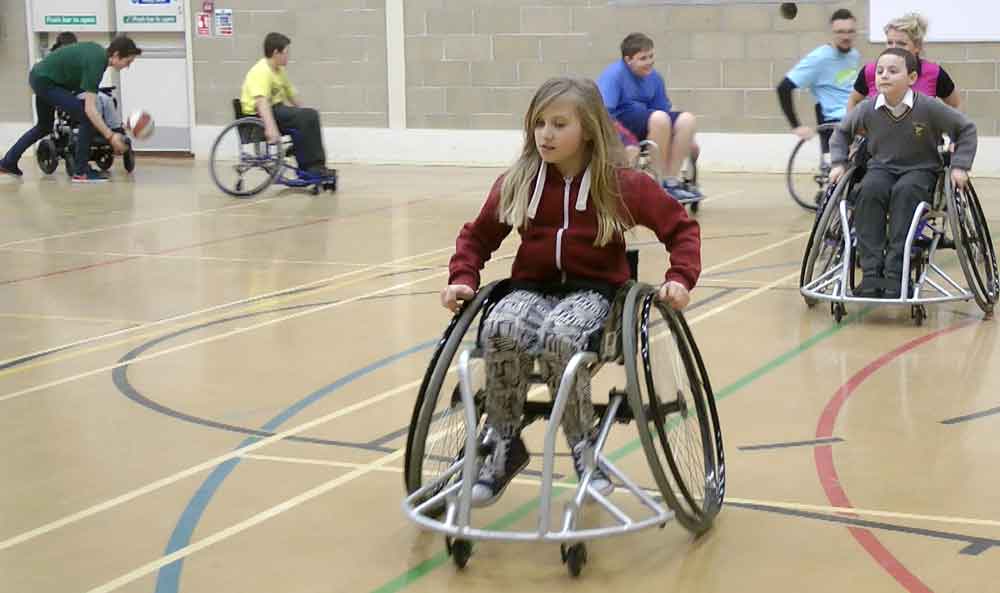 @PEResourcesbank
Exam Questions:
1. Many parents and teachers are concerned that teenagers do not participate enough in physical activity. Give three possible barriers which can prevent teenagers from regular participation in physical activity and sport. 		                                                                                                                                                                                                                                                                                                           (3)
2. Give three factors, other than environment and climate, which can have an impact upon the popularity of sport in the UK. 	                                                                                                                                       (3)
3. Tom is 66 years old and his partner Caroline is 59. Tom is retired but Caroline still works full-time. They only have one car. Both would like to get fitter by playing more sport. Describe two barriers to Tom’s participation in sport and two possible solutions.                                                                                                                                                                                                                                                                                                   (4)
@PEResourcesbank